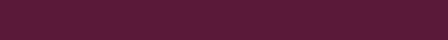 INNOVATION HACKATHON
АКАДЕМИЯ
2018
ЗА ИНОВАЦИИ
ИДЕИТЕ
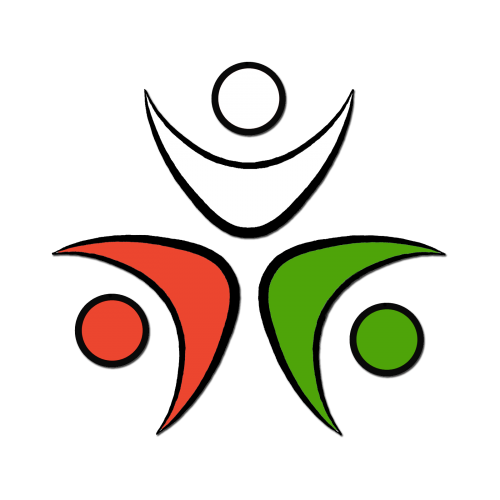 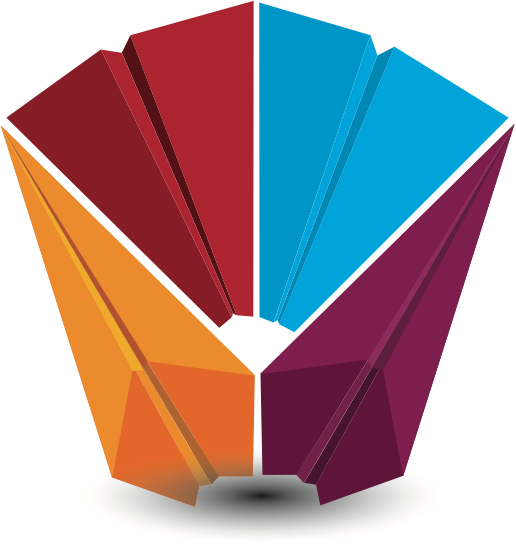 Награда от 10 000 лв. и посещение в Брюксел!
Регистрирай се до 20 май! http://innovationstarterbox.bg или https://oib.bg/
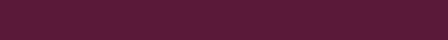 АКАДЕМИЯ ЗА ИНОВАЦИИ: ИДЕИТЕ 2018
Имаш идея за иновативен продукт или услуга? 

Запиши се за участие в първия по рода си  хакатон за иновации от студенти, Академия за иновации: Идеите 2018, организиран от Innovation Starter и Обединени Идеи за България. 

Студенти от цялата страна имат мисията да направят България супер с: 
“Изобретения на бъдещето”
“Дигитални иновации”  
“Социални решения”

Най-добрия екип ще спечели наградата от 
10 000 лв. и пътуване до Европейските институции в Брюксел. 

Регистрацията е отворена!
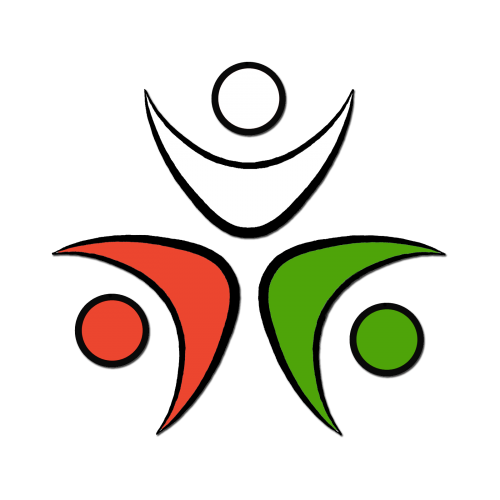 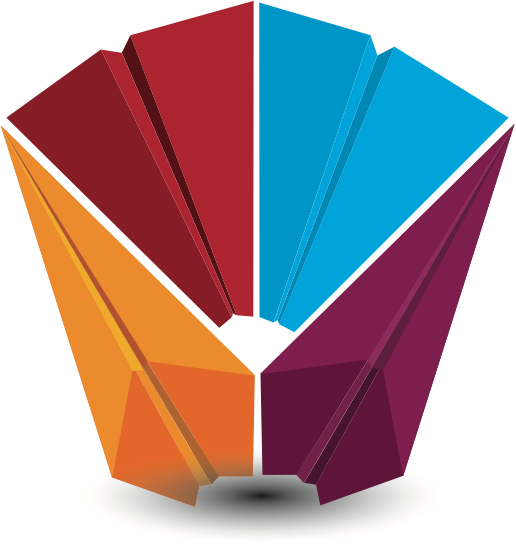 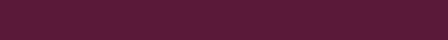 АКАДЕМИЯ ЗА ИНОВАЦИИ: ИДЕИТЕ 2018
На 1 и 2 юни в НДК, Литературен клуб "Перото", младежи ще могат да разработят своите идеи под формата на кратки 15 минутни презентации и демо версии на продукти и услуги, по темите, изброени по-горе. Надпреварата се случва в 24 часа под менторството на журито и членове на нашия екип.!
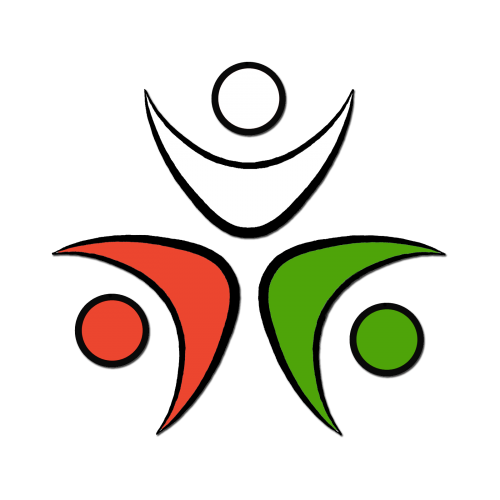 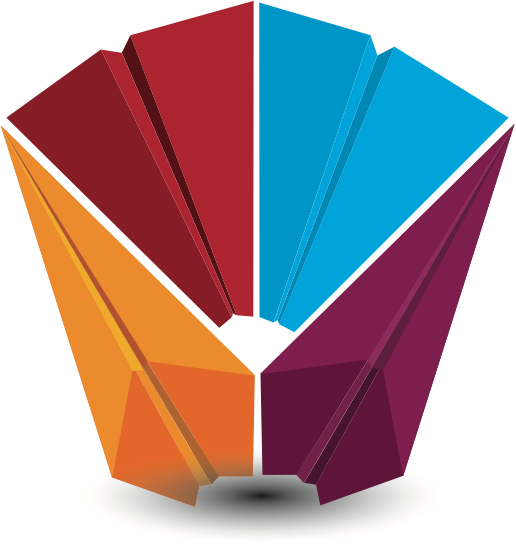 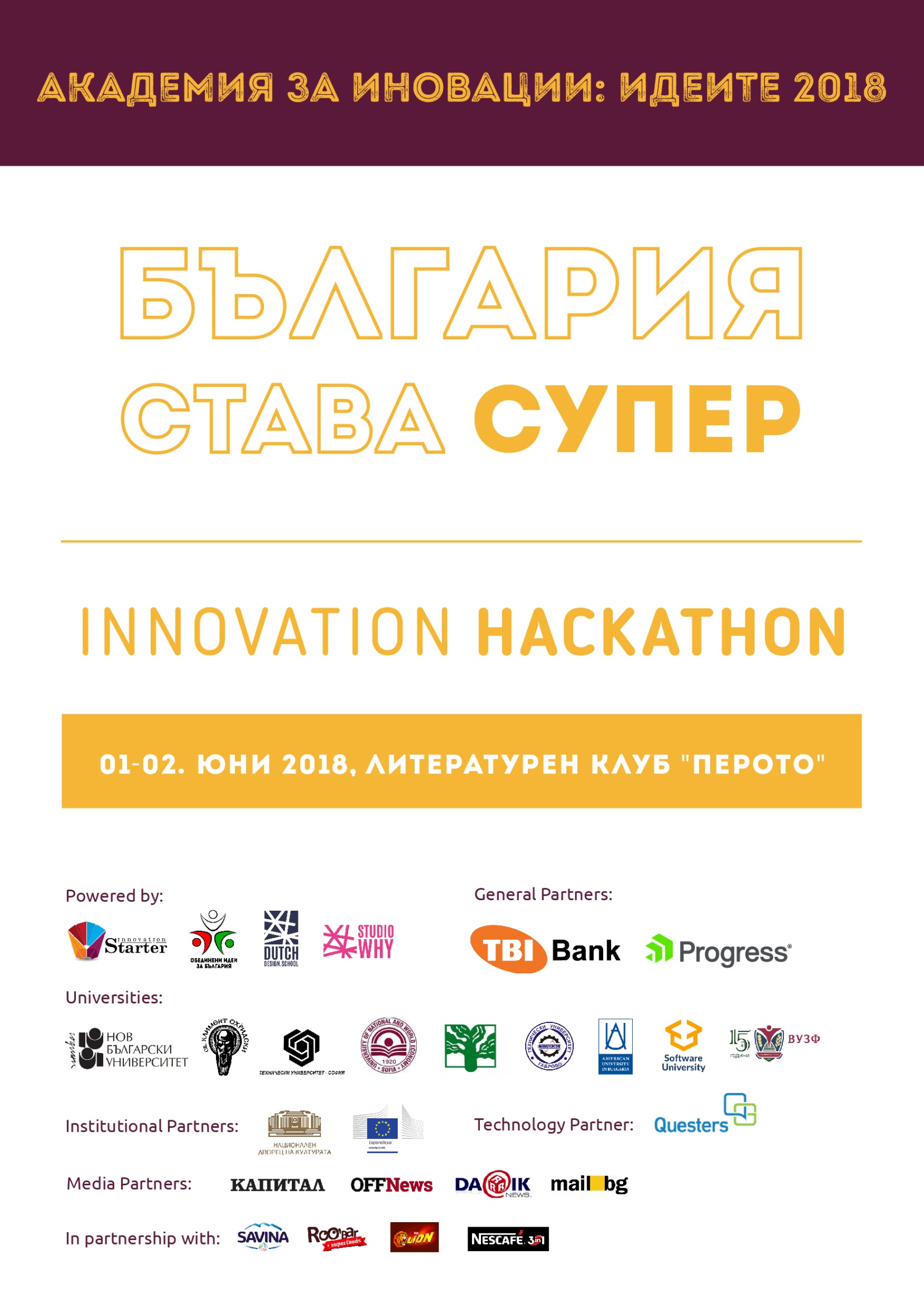